PROPIEDAD, PLANTA Y EQUIPOSPolíticas específicas para el reconocimiento y medición de los activos
27, 28  y 29 de julio de 2016
Sheraton Asunción Hotel
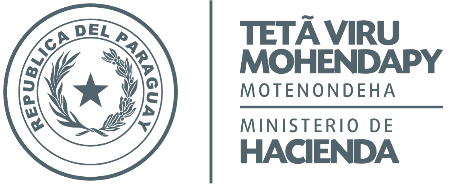 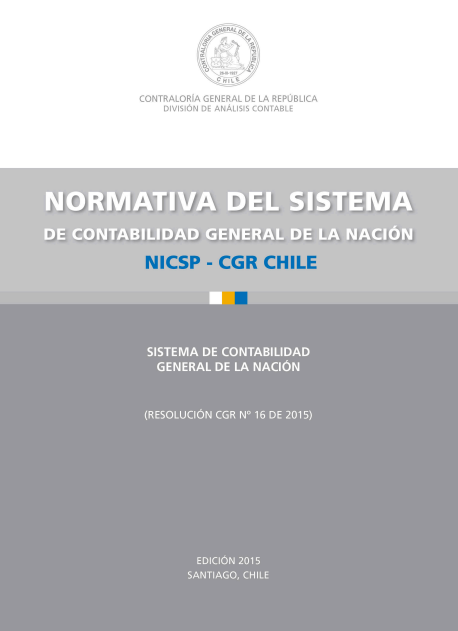 AGENDA
Reconocimiento y Valorización 

Políticas específicas sobre PPE

Infraestructura Pública

Primera Adopción
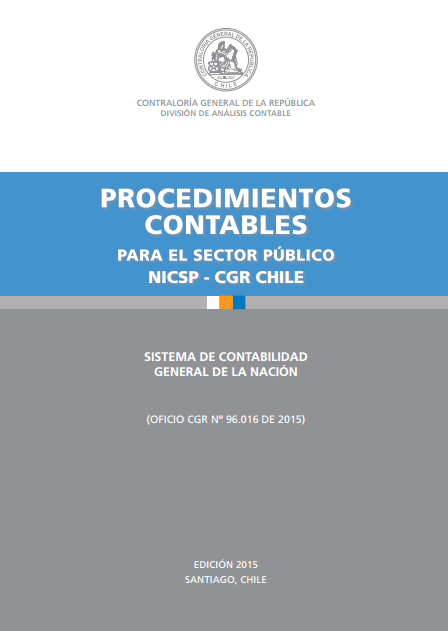 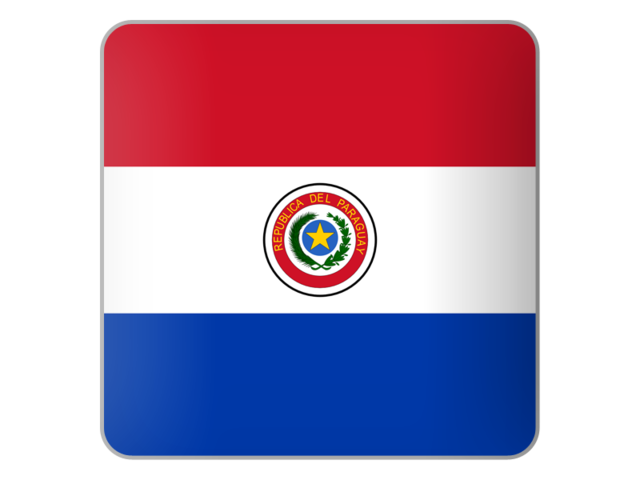 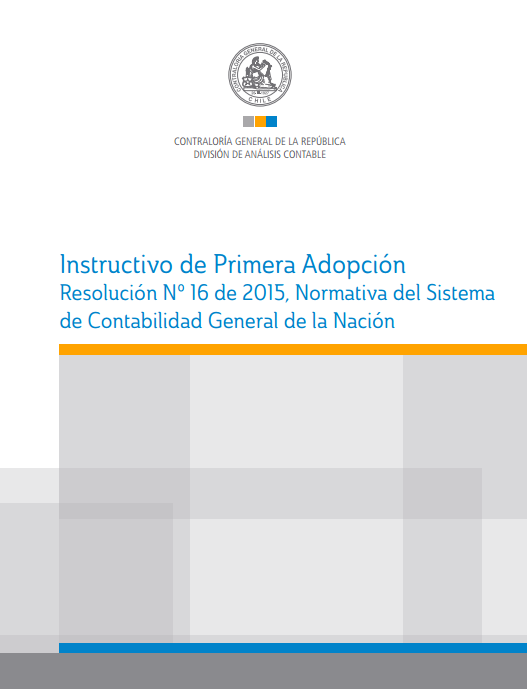 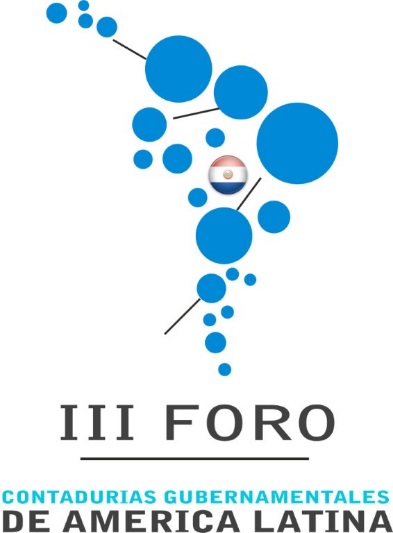 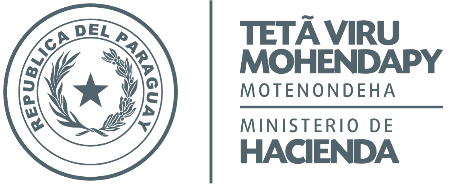 1. Reconocimiento y Valorización
Reconocimiento
Condiciones copulativamente:
 La entidad tiene el control como resultado de los actos y contratos realizados en el transcurso de su gestión pasada

Sea probable que la entidad obtenga, a partir de los mismos, beneficios económicos o un potencial de servicio en el futuro; y

Su valor pueda medirse con fiabilidad.
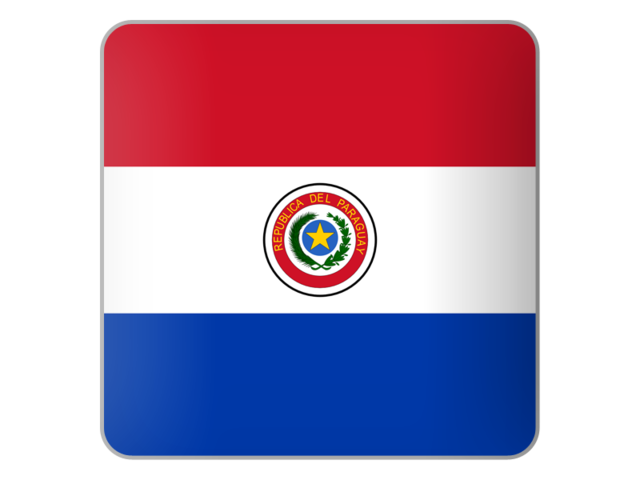 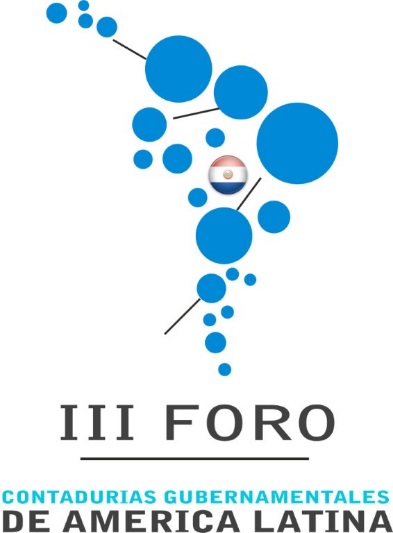 Valorización inicial
Se medirá por su Costo.
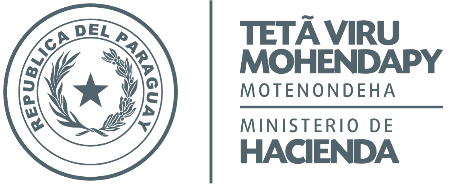 1. Reconocimiento y Valorización
Valorización inicial en caso de:
Permuta
Deben contabilizarse por el valor de transacción acordado, por cada una de las partes, más todos los gastos inherentes a la operación hasta que los bienes estén en condiciones de ser usados, considerándose dicha transacción como de compraventa.
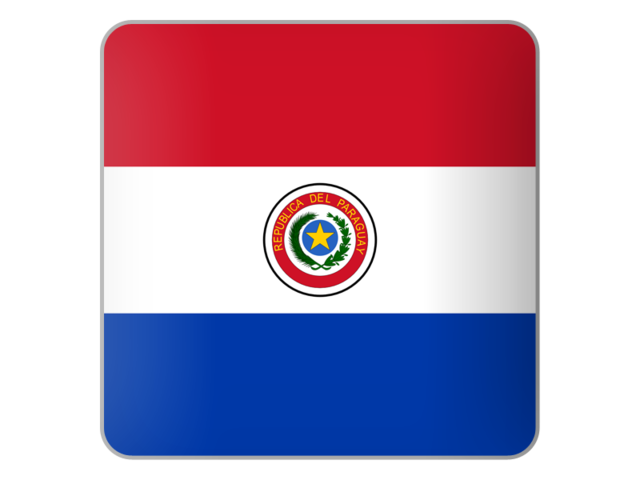 Expropiación
Deben contabilizarse por el valor de la indemnización que se pague al expropiado, más todos los gastos inherentes a la operación.
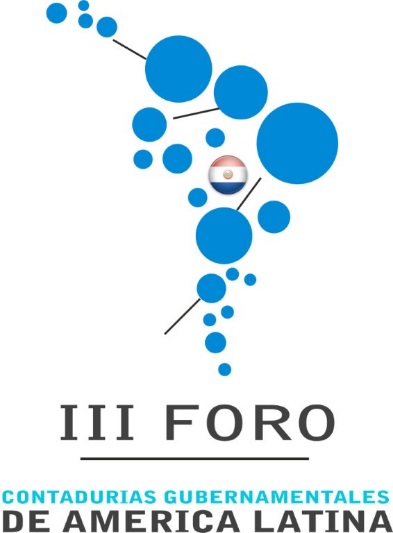 Donación
Deben contabilizarse por el valor asignado por el donante, o al valor de reposición o al valor de tasación.
2. Políticas específicas sobre PPE
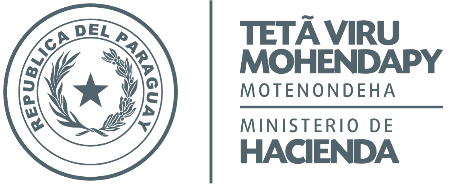 Umbral de reconocimiento
Criterio Excepcional
ADOPTAR POLÍTICA CONTABLE DE GRUPO HOMOGÉNEO 
Reconocer un conjunto de bienes de uso de igual clase cuyo costo unitario de adquisición es menor a 3 UTM como grupo.
Criterio General
Reconocer bienes de uso con un Valor individual mayor o igual a  3 UTM             (~ US$ 190)
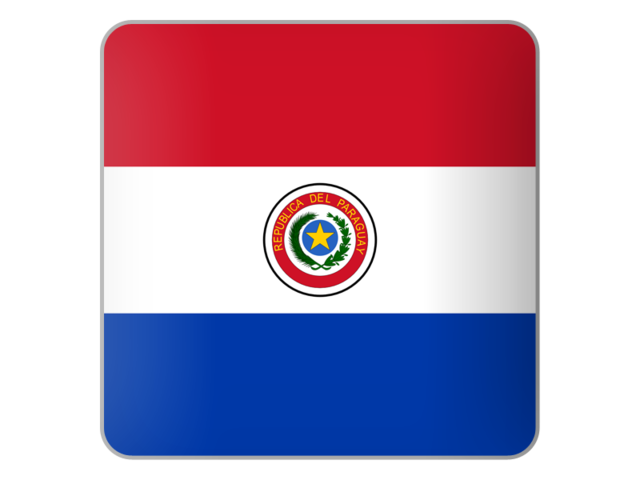 Servicio debe formalizar ante la contraloría, si adopta política contable de grupo homogéneo, indicando a qué tipo de activo se le aplica el criterio.
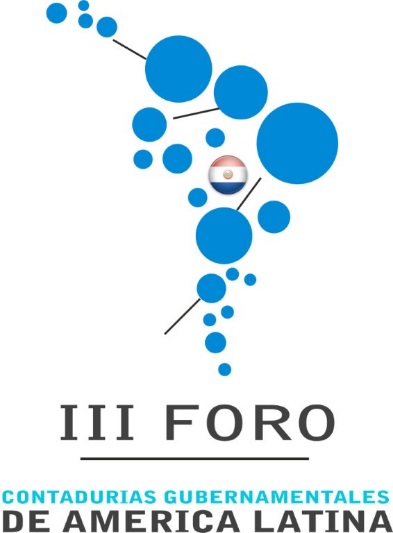 Independiente cual sea el valor de los bienes muebles, individual o grupo homogéneo, debe mantenerse un control administrativo, que incluya el control físico de las especies.
Costo significativo
2. Políticas específicas sobre PPE
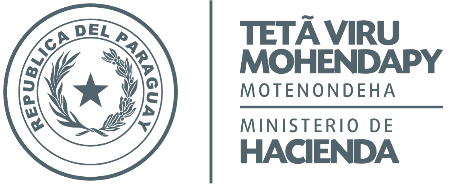 Vida Útil distinta a la del activo principal
Componente
Separación en componentes
Sustitución a intervalos regulares
Se requiere contar con el apoyo de especialistas.

El servicio decidirá si separa por componentes en base a los siguientes criterios:
Identificable y medible separadamente
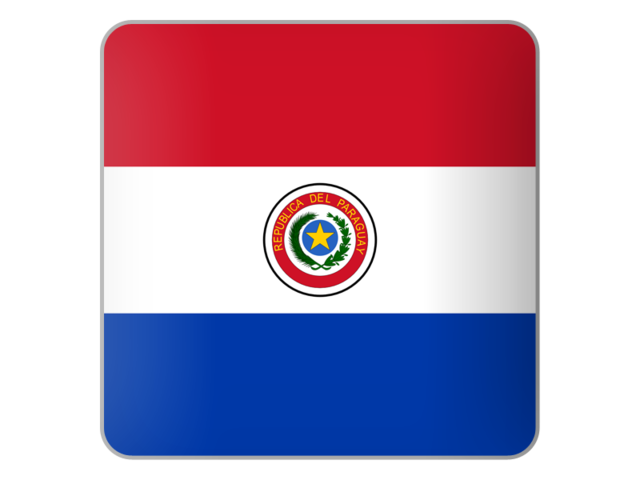 Es practicable la separación del activo
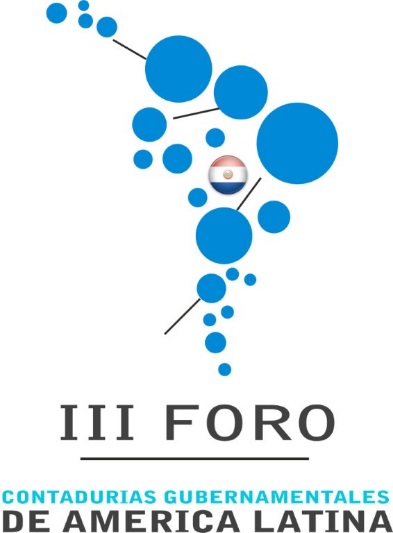 2. Políticas específicas sobre PPE
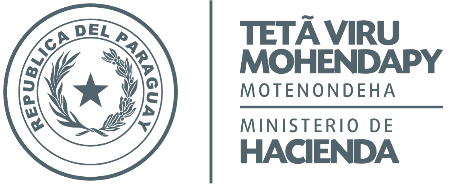 Terrenos y edificios se contabilizan por separado
Los terrenos y los edificios se contabilizan por separado, aunque hayan sido adquiridos en forma conjunta.
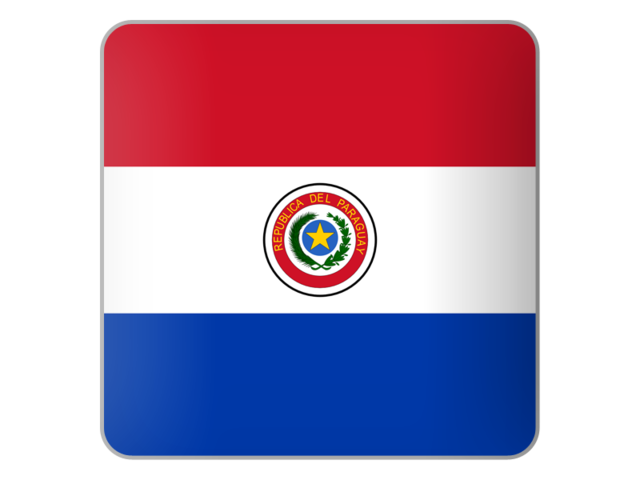 Excepto cuando los terrenos son parte de los bienes comunes, conforme lo establecido en la ley N° 19.537, sobre Copropiedad Inmobiliarias, en cuyo caso deben ser contabilizados en la clase de edificaciones.
Criterios de regularización
Valor de la Propiedad 	: $100.000.000
 
- Terreno			XXX
 - Edificaciones		XXX
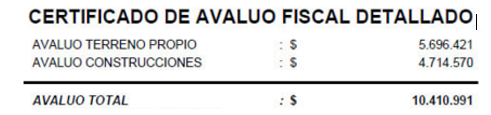 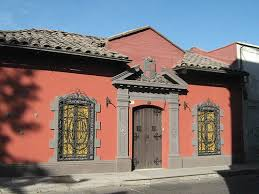 Terreno 	 54,7 %
Construcción 45,3 %
Rol Propiedad
000123
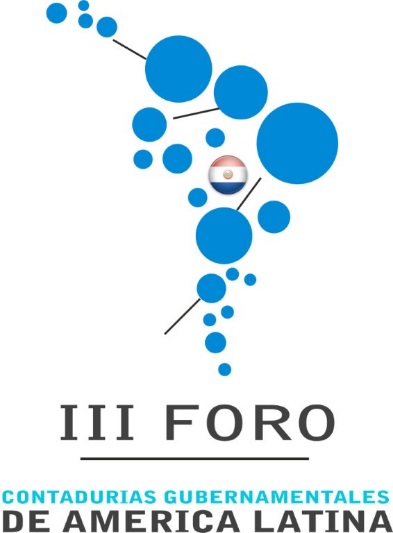 $ 54.700.000
$ 45.300.000
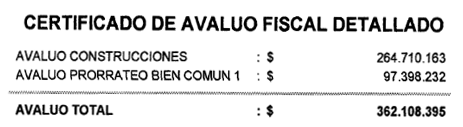 Rol Propiedad
000125
Tercer piso
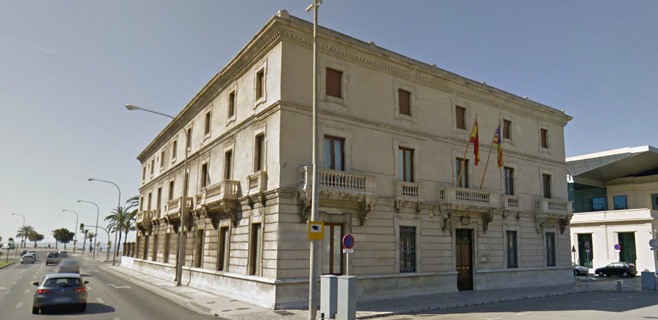 Valor de la Propiedad 	: $100.000.000
     
- Edificaciones	   	  $100.000.000
2. Políticas específicas sobre PPE
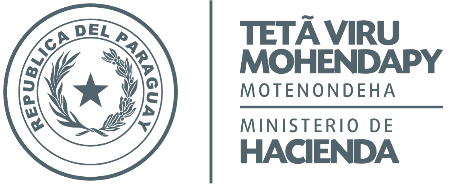 Depreciación
Método de depreciación
Constante o lineal.
En casos particulares y debidamente fundamentados, las entidades podrán solicitar a la Contraloría General un cambio en el método de depreciación.
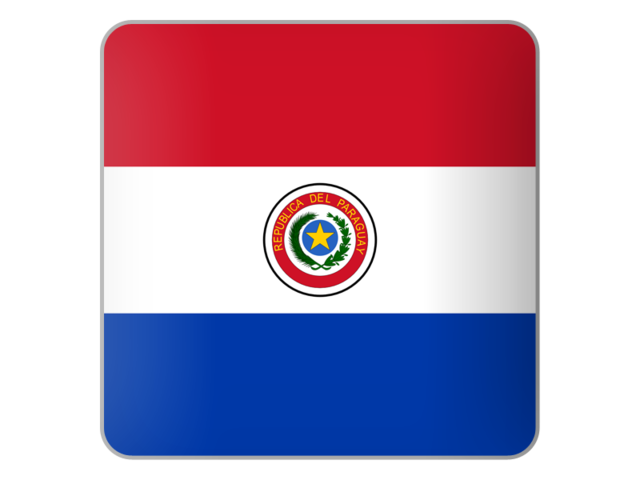 Tabla de vida útil
La tabla de vida útil proporcionada por Contraloría es referencial.
Cuota de depreciación del primer año
El primer año se calculará a contar de la fecha en que el bien está disponible para su uso o, si esto no fuera posible, a contar del mes siguiente.
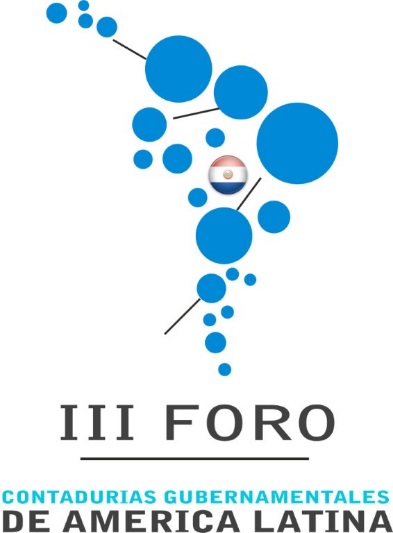 Valor residual
Un peso ($1)
2. Políticas específicas sobre PPE
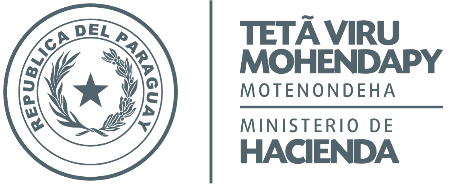 Deterioro
Se mantienen los criterios de deterioro establecidos en la NICSP 21 y 26.
Si el monto del Deterioro es mayor a 15 UTM (~ US$ 954) solicitar autorización a la Contraloría para efectuar un ajuste por deterioro (o reversión).
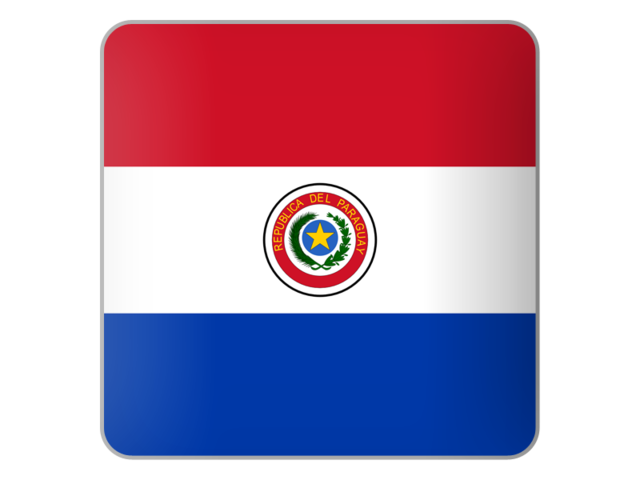 Evaluar deterioro al término de cada año.
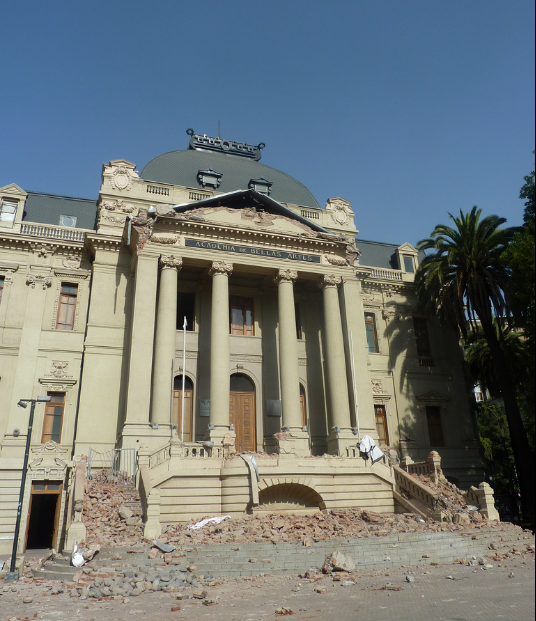 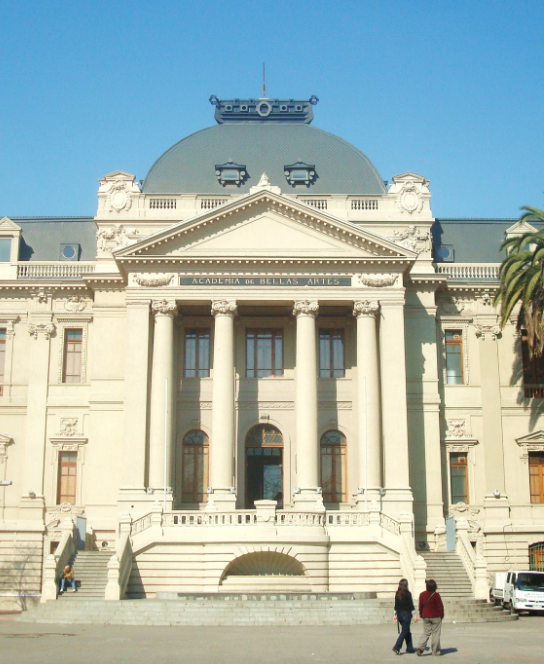 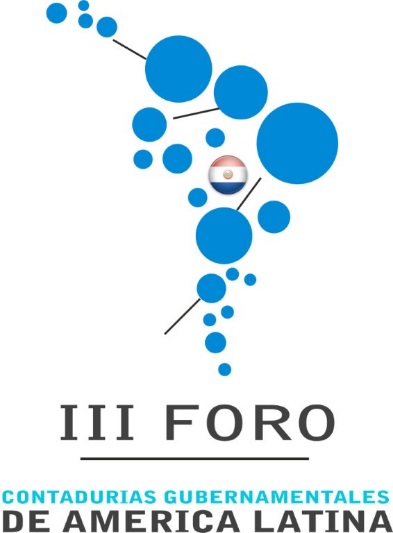 Imágenes del Museo de Bellas Artes.
2. Políticas específicas sobre PPE
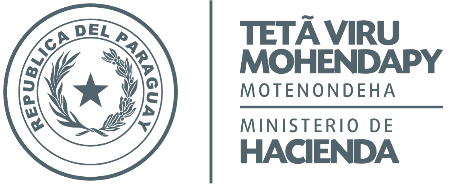 Bienes del patrimonio histórico, artístico y/o cultural
Valorización de los bienes del patrimonio histórico, artístico y/o cultural
Si no es posible obtener un valor fiable de los bienes, según la norma general, estos serán objeto de registro a $1. 

Las erogaciones capitalizables, incrementarán el valor del activo.
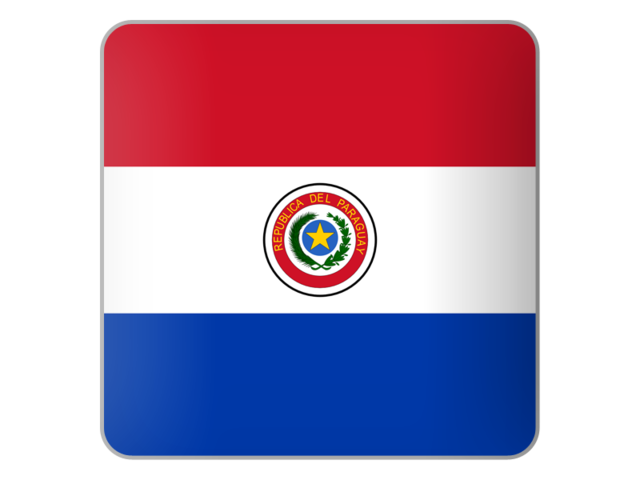 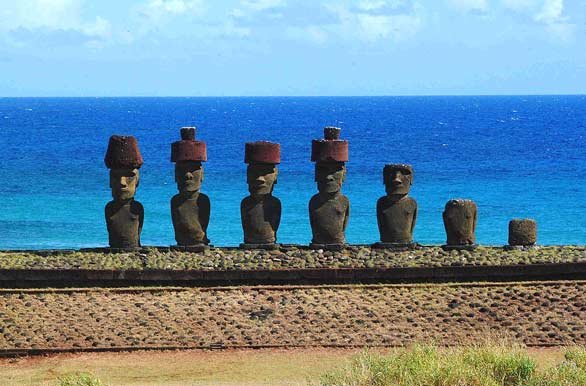 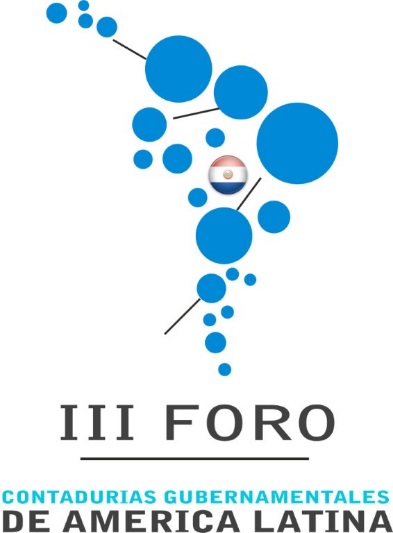 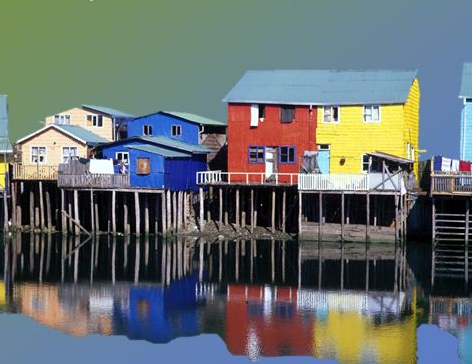 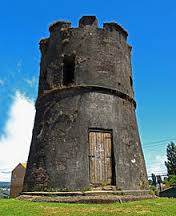 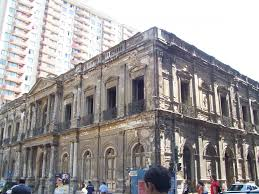 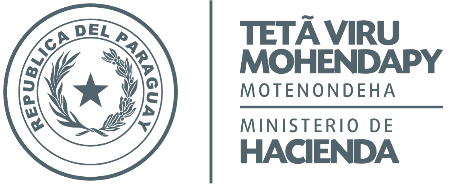 Infraestructura Pública
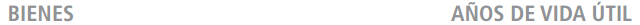 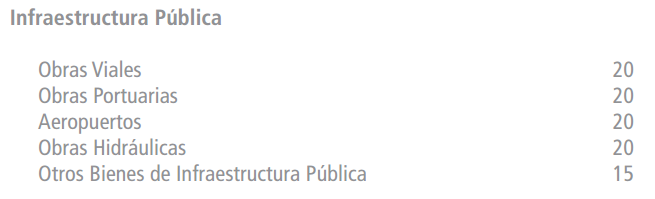 Antes de las NICSP era gasto.
Costos acumulados – Iniciativas de Inversión.
código BIP – Banco Integrado de Proyectos.
Desembolsos de más de 1 periodo contable.
Activo Infraestructura al termina la obra.
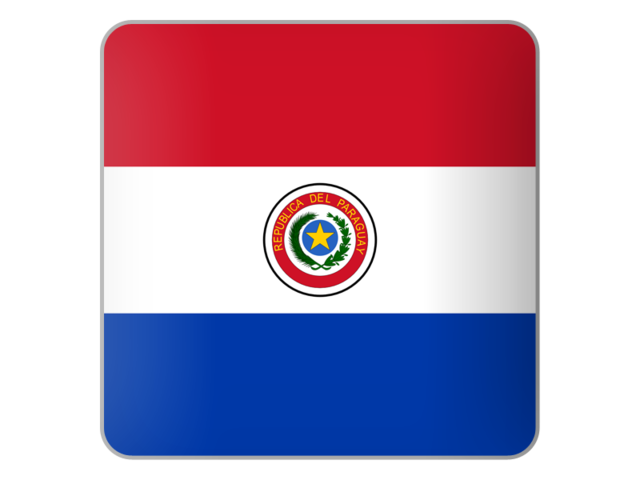 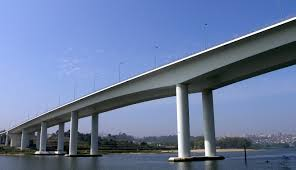 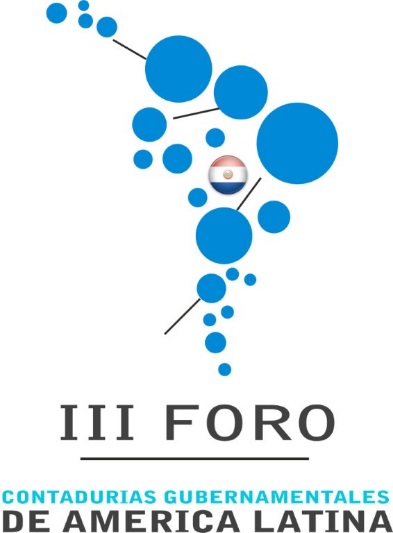 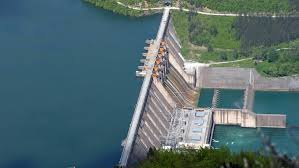 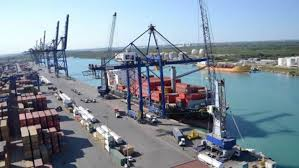 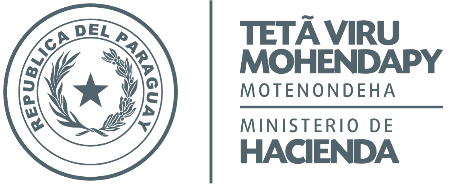 Infraestructura Pública
Reconocimiento
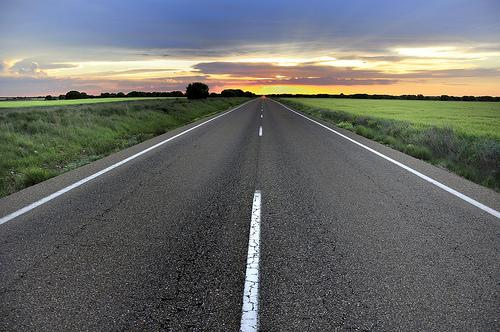 Construcción.

Reposición.
Conservación.
Mejoramiento.
Ampliación.
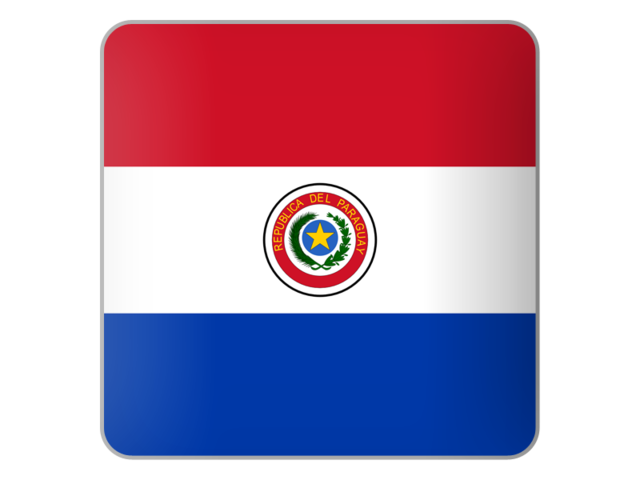 Terrenos
Activo ?
Consultorías
Gastos 
administrativos
Obras civiles
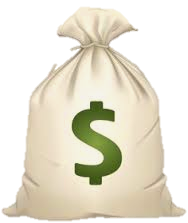 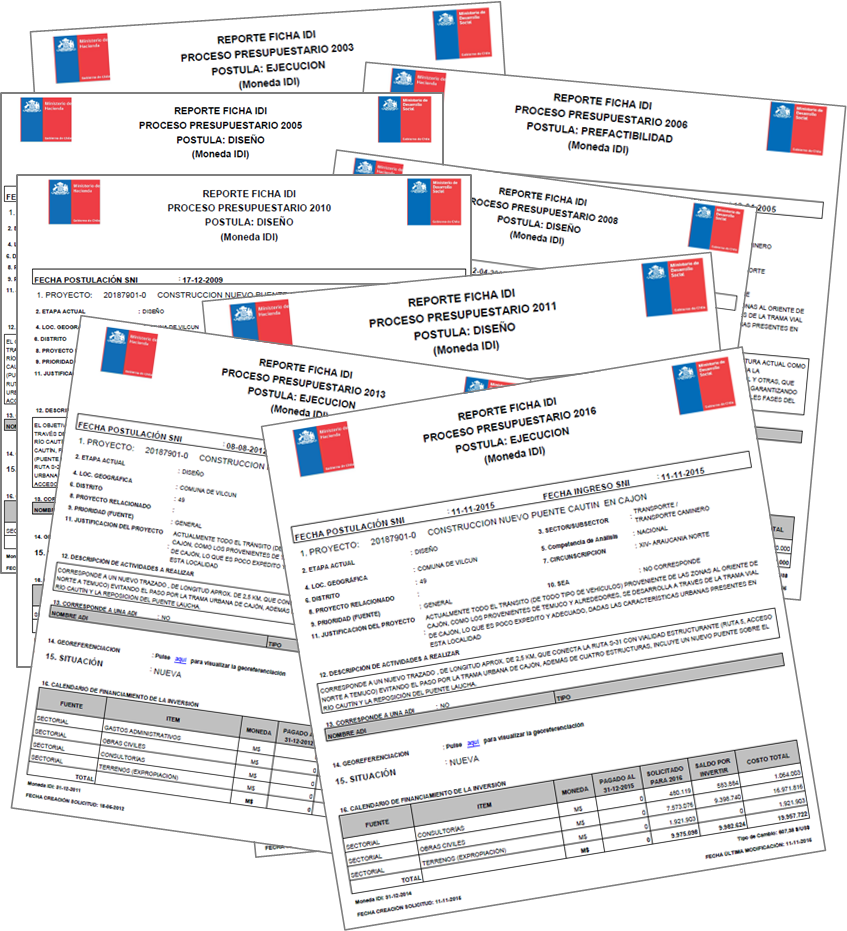 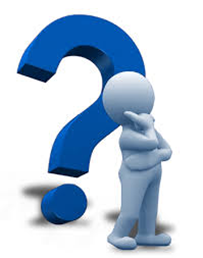 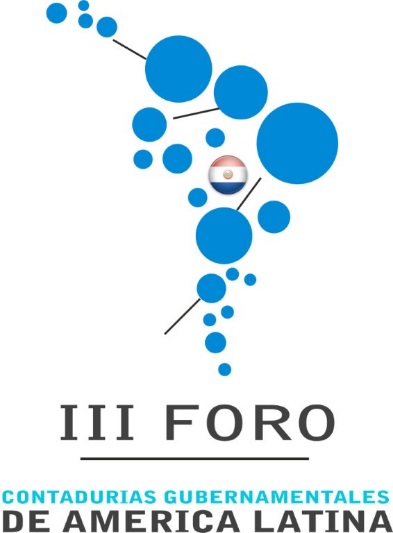 Costos Acumulados
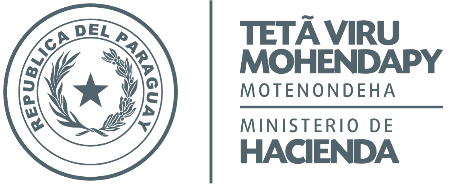 Primera Adopción
Propiedad, Planta y Equipos
De manera excepcional, para los bienes inmuebles y el equipo especializado, que se encuentren registrados al valor de $1, se podrá ocupar cualquiera de los siguientes criterios de revaluación :

Inmuebles : Avalúo Fiscal
Equipos especializados: Valor de tasación.
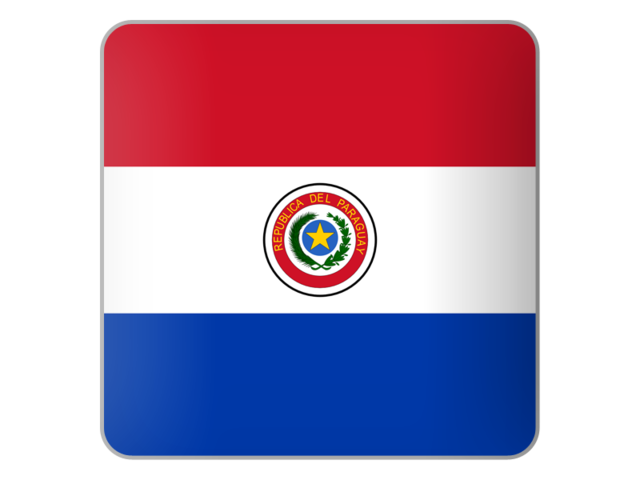 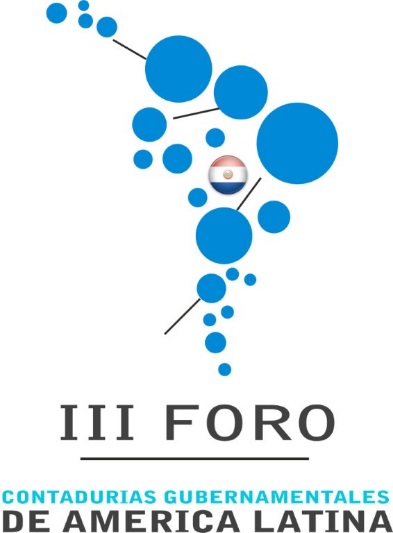 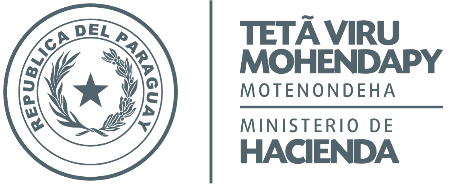 Primera Adopción
Estos activos y pasivos deben ser valorizados a su costo histórico depreciado y considerando la existencia de un posible deterioro en el caso de los activos.
Activos y pasivos no reconocidos
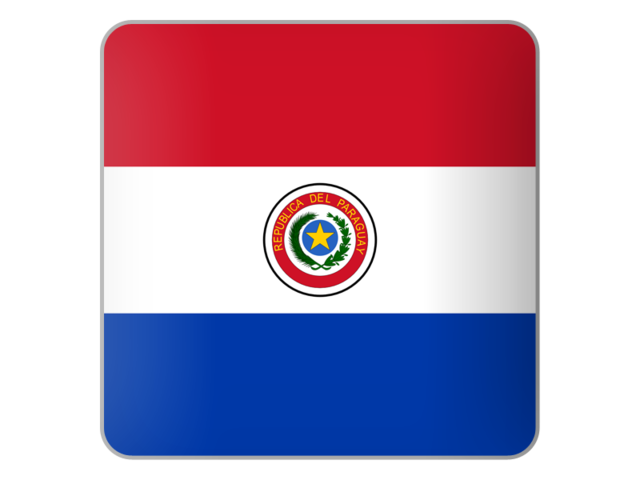 Activos y pasivos no reconocidos, sin información confiable de su costo histórico
Costo atribuido o amortizado, en una determinada fecha, cuando no se disponga de información confiable del costo histórico.
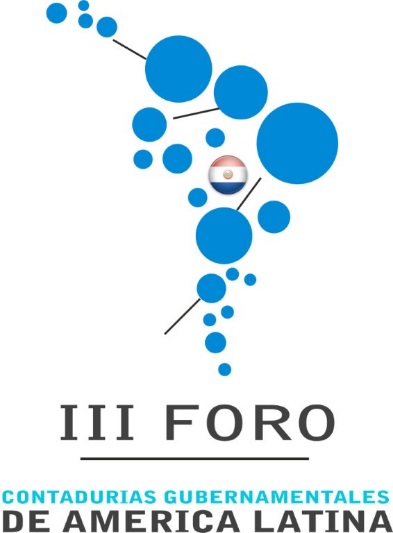 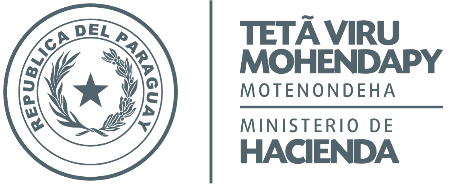 Primera Adopción
Infraestructura pública y bienes militares
Se utilizará el costo atribuido y se calculará, en general, en base al costo de reposición depreciado.
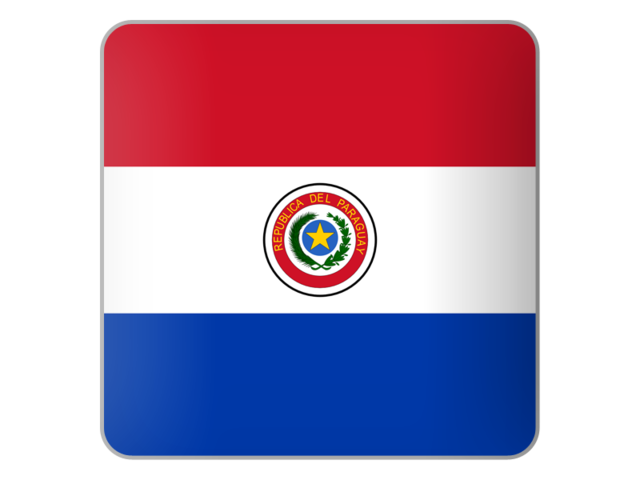 Estado financiero extraordinario
Balance General de apertura
 
El cual corresponde a la situación financiera de una entidad al inicio del año 2016, el cual deberá incluir los ajustes derivados de la aplicación de la nueva normativa y deberá presentarse junto con los Estados Financieros al 31 de diciembre de 2016.
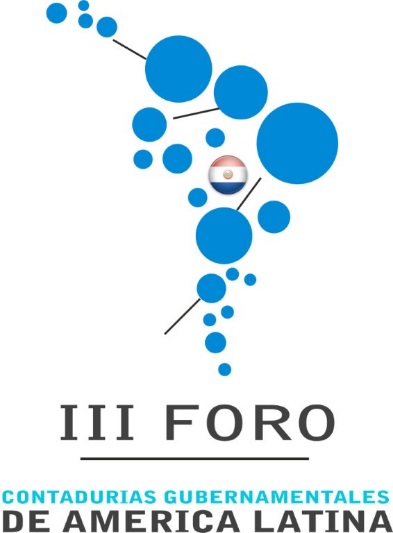 PROPIEDAD, PLANTA Y EQUIPOSPolíticas específicas para el reconocimiento y medición de los activos
Gracias.
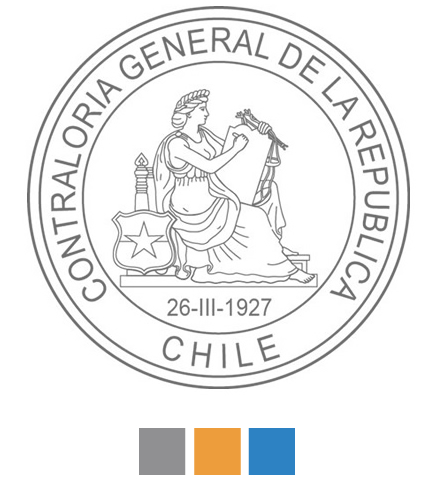 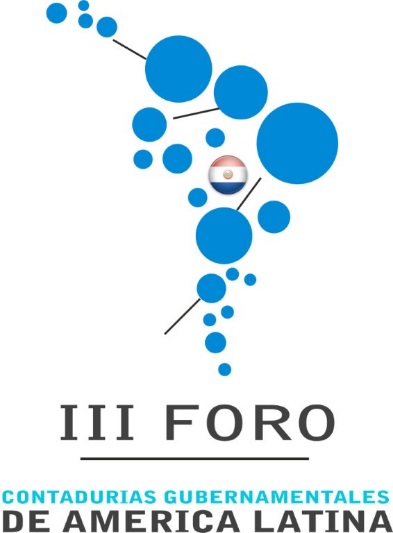 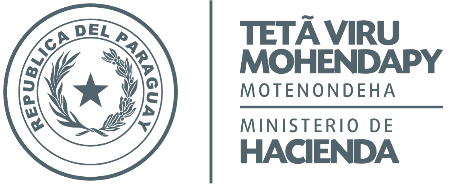 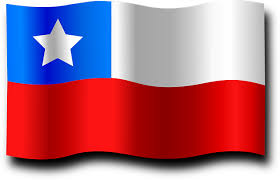 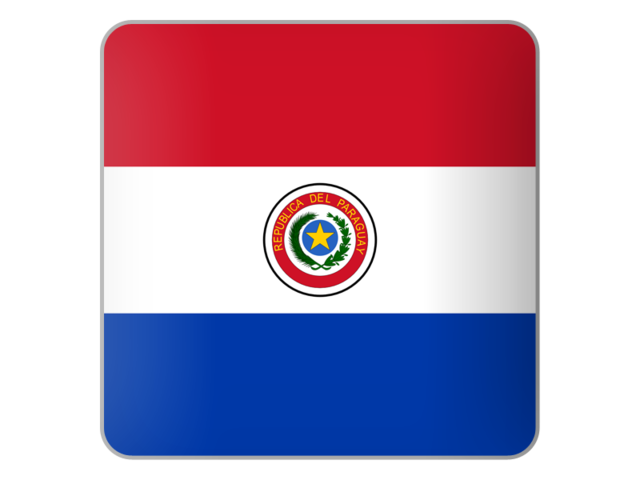